Basic Republican Party Structure
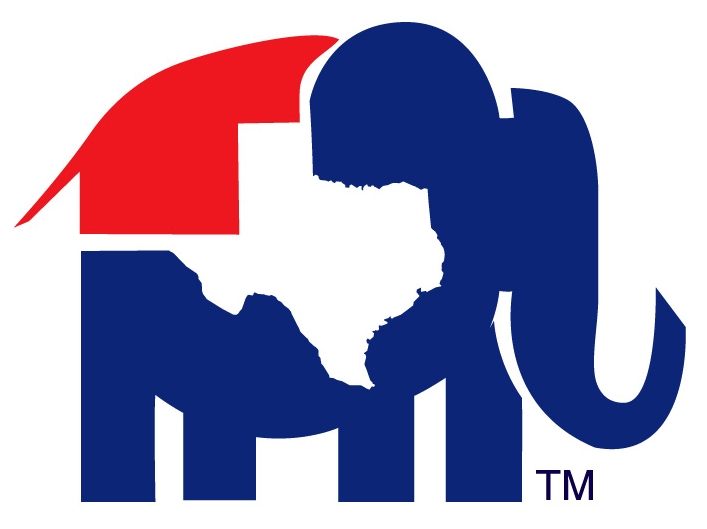 Republican National Committee (RNC)
Membership
RNC Chair –Reince Priebus
RNC Vice Chair – Sharon Day
3 Members for each state
State Chair – Tom Mechler
National Committee Man – Dr. Robin Armstrong
National Committee Woman – Toni Anne Dashiell 
National Committee Members are elected at the State Convention in presidential election years
 Election
RNC Chair and Vice Chair elected by RNC Members
Republican Party of Texas (RPT)
Membership
State Chair – Tom Mechler
State Vice Chair – Amy Clark
Chair and Vice Chair are elected every two years at the State Convention
 
62 State Republican Executive Committee Members (SREC)
1 man and 1 woman from each State Senate District (31 Districts)
Elected every two years at the State Convention
Cannot serve more than 4 consecutive terms (8 years consecutively) 
 
Other Non Voting Officers
Secretary – the only elected position
General Counsel and Assistant General Counsel – appointed 
Treasurer and Assistant Treasurer – appointed 
Sergeant-at-Arms – appointed 
Chaplain – appointed
[Speaker Notes: It is a good idea to make sure your CEC understands this structure.]
County Republican Party
County Executive Committee (CEC)
County Chair
Precinct Chairs
Selection
Term of office is two years
Elected by voters during the Primary election in even numbered years
County Chairs
Counties with CEC
CEC elects someone to fill the vacancy
Counties without CEC
State Chair appoints and SREC confirms
Precinct Chairs
CEC may vote to fill a vacancy
Removal of Precinct Chairs
Precinct Chairs (SB 1072)
Finally convicted of a felony
Affiliate with another political party
Ceases to be a resident of the precinct from which elected
Abandonment of Office (New Law)
After missing 4 or consecutive meetings the CEC may pass a resolution to instruct the County Chair to send a letter 
Stating reasons
Sent by certified mail
Request a response not later than the 7th day after the date the precinct chair receives the notice.
If the Precinct Chair fails to respond the office becomes vacant
Takes effect September 1st 2015
Removal of County Chairs
County Chairs (SB 1072)
Finally convicted of a felony
Affiliate with another political party
Ceases to be a resident of the county from which elected
Abandonment of Office (New Law)
The SREC may pass a resolution to instruct the State Chair to send a letter 
Stating reasons
Sent by certified mail
Request a response not later than the 7th day after the date the County Chair receives the notice.
If the County Chair fails to respond the office becomes vacant
Takes effect September 1st 2015
County Party Structure, Bylaws & Best Practices
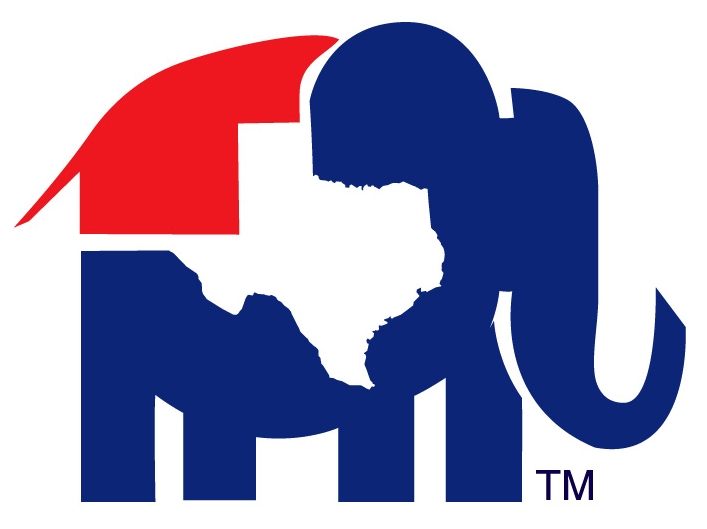 CEC – Meetings
Statutory Meetings – required by law
Organization
Ballot Draw
Election Canvass 
Run-off Election Canvass

Quarterly Meetings
RPT Rules require 4 meetings per year
You may meet more often and include social events in coordination with you meetings
CEC – Meetings
Organizational Meeting – RPT Rules Require:
Held between 20th day & 45th day after the Primary Run-off Election
Cannot be held during the RPT State Convention
  
All elected Precinct Chairs must be notified by US Postal Mail 14 days in advance of this particular meeting
 
Proposed Bylaws & Rules must be mailed by US Postal Mail 14 days in advance of the meeting
 
Other items to be discussed should also be included
[Speaker Notes: If you are putting out a call for other meetings by email, be sure to get confirmation of receipt from each PC.]
County Bylaws
Does your County Party have Bylaws?
Yes or No
Bylaws do not “carry over” 
You must pass your bylaws every two years at the Organizational Meeting
Even if the wording is exactly the same
It is a new body and therefore must pass the bylaws
Bylaws also help give authority and determine responsibilities
NOTE:  Statutory duties (responsibilities outlined by state law) CANNOT be delegated or reassigned
[Speaker Notes: If you are putting out a call for other meetings by email, be sure to get confirmation of receipt from each PC.]
County Executive Committee (CEC)
CEC Voting Members (State Law)
The only VOTING members of the CEC when conducting official business required by the Texas Election Code
County Chair
Precinct Chairs

Non-Voting, Ex Officio 
Officers and Committee Chairs who are not Precinct Chairs may serve as ex-officio (non-voting) members of the County Executive Committee.
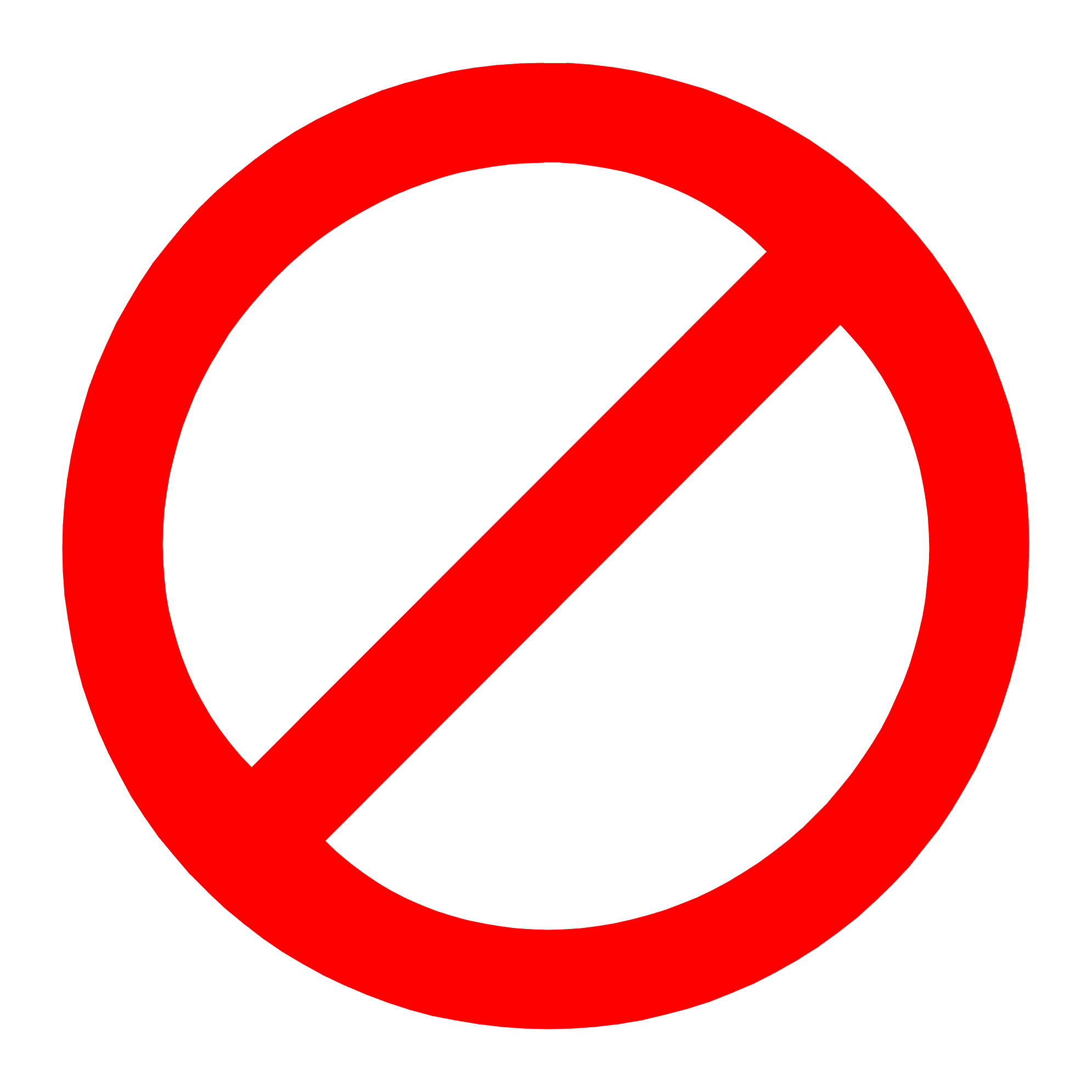 NO
[Speaker Notes: When filling vacancies, it is important to note that PROXY voting is not allowed. However voting by mail or email is, be sure you have confirmation that each seated Precinct Chairman received their ballot or call for votes. 
Once the votes have been returned, send confirmation and be sure to keep on file.]
County Executive Committee (CEC)
Terms of Office (State Law)
All offices are 2-year terms and take office 20 days after the Primary Run-off Election 
Outgoing County Chair has 30 days to transfer bank accounts and other related paperwork to the incoming County Chair
Failure to do so is a Class C Misdemeanor

 
Officers
Unless officers are ALSO Precinct Chairs, they are NOT counted in a quorum or allowed to vote (State Law)
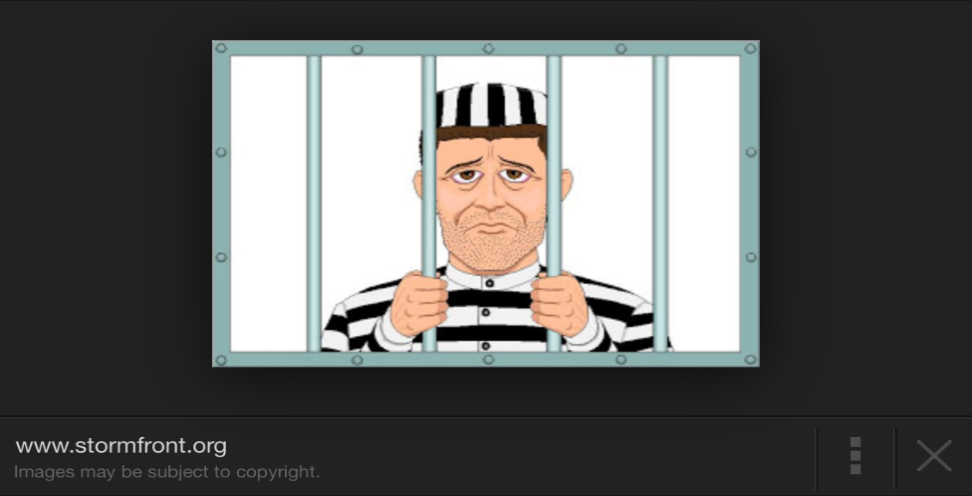 [Speaker Notes: There is a common misconception that if someone holds a Precinct Chairmanship and no one files, the position carries over to the next term. The term of office ends after the two year period. One must file again or be elected by the newly elected  CEC.  The same applies to Party Officers.]
County Party Bylaws
Sample Bylaws in the Exclusive Content section of the RPT website
 
Officers
Outline Officers and Duties
Officers may also be precinct chairs
Officers are not required to be precinct chairs
 
Unless officers are ALSO Precinct Chairs they are NOT counted in a quorum or allowed to vote (State Law)
 
Committees
Standing vs. Ad Hoc
CEC Officers – County Chair
The presiding officer and official spokesman
  
Shall perform duties required by the State Law, RPT Rules, & County Bylaws
 
Shall be an ex-officio member of all county Standing and Special Committees
 
A member of the Texas Republican County Chairman’s Association (TRCCA) and any assessments or dues are to be paid by the CEC
[Speaker Notes: There is a common misconception that if someone holds a Precinct Chairmanship and no one files, the position carries over to the next term. The term of office ends after the two year period. One must file again or be elected by the newly elected  CEC.  The same applies to Party Officers.]
CEC Officers – Vice Chair
Vice Chair is not a position recognized by State Law
County Bylaws should outline the following:
Method of Selection
Appointed by County Chair
Appointed by County Chair and Confirmed by CEC
Elected by CEC
Requirements for Service
Must be a Precinct Chair
Not required to be a Precinct Chair
Must not be a Precinct Chair  
Voting & Quorum 
Unless the Vice Chair is also a Precinct Chair they CANNOT vote and are not counted in quorum!
[Speaker Notes: There is a common misconception that if someone holds a Precinct Chairmanship and no one files, the position carries over to the next term. The term of office ends after the two year period. One must file again or be elected by the newly elected  CEC.  The same applies to Party Officers.]
CEC Officers – Vice Chair
County Bylaws should outline the following (cont):
Duties & Responsibilities
The Vice Chair cannot automatically assume the office of County Chair
Since the Vice Chair was not elected directly by voters statutory authority cannot be transferred to them
A Vice Chair CANNOT 
Call CEC meetings
Even for the purpose of filling a vacancy in County Chair – state law gives authority to the Party Secretary or if the Secretary fails to act a percentage of precinct chairs.
Accept ballot applications
Conduct ballot drawing
Conduct election canvassing
[Speaker Notes: There is a common misconception that if someone holds a Precinct Chairmanship and no one files, the position carries over to the next term. The term of office ends after the two year period. One must file again or be elected by the newly elected  CEC.  The same applies to Party Officers.]
CEC Officers – Secretary
County Bylaws should outline the following:
Type 
Corresponding – Thank you notes, press releases, email blasts
Recording – Keep notes and records
Method of Selection
Appointed by County Chair
Appointed by County Chair and Confirmed by CEC
Elected by CEC
Requirements for Service
Must be a Precinct Chair
Not required to be a Precinct Chair
Must not be a Precinct Chair
[Speaker Notes: There is a common misconception that if someone holds a Precinct Chairmanship and no one files, the position carries over to the next term. The term of office ends after the two year period. One must file again or be elected by the newly elected  CEC.  The same applies to Party Officers.]
CEC Officers – Secretary
County Bylaws should outline the following (cont):
Voting & Quorum 
Unless the Secretary is also a Precinct Chair they CANNOT vote and are not counted in quorum!

Duties & Responsibilities
Keep minutes of all CEC meetings and keep past minutes on file
A Secretary CAN
Call CEC meetings for the purpose of filling a vacancy in County Chair as outlined by state law
Accept ballot applications
[Speaker Notes: There is a common misconception that if someone holds a Precinct Chairmanship and no one files, the position carries over to the next term. The term of office ends after the two year period. One must file again or be elected by the newly elected  CEC.  The same applies to Party Officers.]
CEC Officers – Treasurer
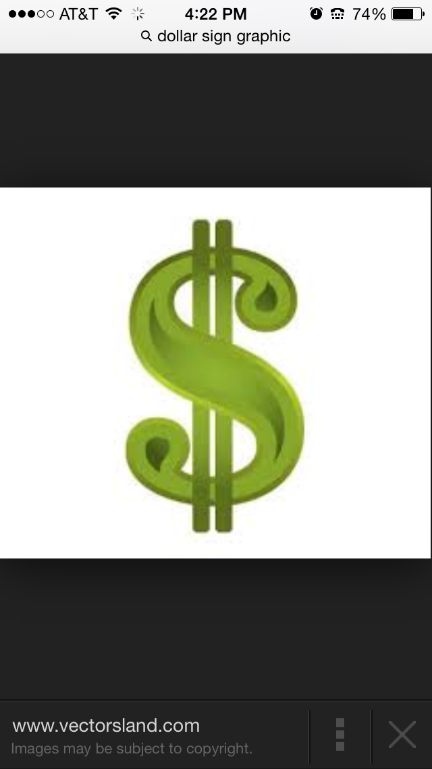 County Bylaws should outline the following:
Method of Selection
Appointed by County Chair
Appointed by County Chair and Confirmed by CEC
Elected by CEC
Requirements for Service
Must be a Precinct Chair
Not required to be a Precinct Chair
Must not be a Precinct Chair  
Voting & Quorum 
Unless the Treasurer is also a Precinct Chair they CANNOT vote and are not counted in quorum!
[Speaker Notes: There is a common misconception that if someone holds a Precinct Chairmanship and no one files, the position carries over to the next term. The term of office ends after the two year period. One must file again or be elected by the newly elected  CEC.  The same applies to Party Officers.]
CEC Officers – Treasurer
County Bylaws should outline the following (cont):
Duties & Responsibilities
Keep systematic financial records
Prepare financial reports for CEC meetings
Comply with applicable State & Federal statutes regarding collection, recording, & reporting of contributions and expenditures
Even if your county does not meet reporting requirements you should ALWAYS collect and record contribution and expenditure information.
Texas Ethics Commission – could audit your county even if you do not meet the threshold requirements
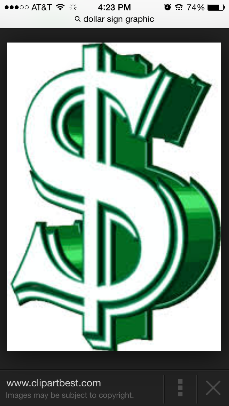 [Speaker Notes: There is a common misconception that if someone holds a Precinct Chairmanship and no one files, the position carries over to the next term. The term of office ends after the two year period. One must file again or be elected by the newly elected  CEC.  The same applies to Party Officers.]
Expanding Your CEC
Parliamentarian
If your County Party conducts a lot of business with multiple decisions to be debated and voted on, it is advisable to have a Parliamentarian
 
The County Party is governed by RPT Rules, The Texas Election Code and Roberts Rules of Order Revised

Knowledge of these is very helpful in running a solid efficient business meeting
      
Learn the basics
[Speaker Notes: There is a common misconception that if someone holds a Precinct Chairmanship and no one files, the position carries over to the next term. The term of office ends after the two year period. One must file again or be elected by the newly elected  CEC.  The same applies to Party Officers.]
CEC Committees
County Chair shall appoint the Chair of any Standing Committees deemed necessary to carry out policies of the local Party

Each committee is authorized to develop procedures for conducting the business within that committee’s jurisdiction, subject to review and amendment by the full County Executive Committee

Committee chair(s) and/or member(s) may be removed from a committee upon request of the Committee Chair or the County Chair, if outlined in your bylaws
[Speaker Notes: There is a common misconception that if someone holds a Precinct Chairmanship and no one files, the position carries over to the next term. The term of office ends after the two year period. One must file again or be elected by the newly elected  CEC.  The same applies to Party Officers.]
CEC Committees
The number of committees & number of committee members should be based on the size of your county & volunteer group

Remember Committee Chairs & Members may or may not be Precinct Chairs
Make sure to outline this in your county bylaws
[Speaker Notes: There is a common misconception that if someone holds a Precinct Chairmanship and no one files, the position carries over to the next term. The term of office ends after the two year period. One must file again or be elected by the newly elected  CEC.  The same applies to Party Officers.]
Suggested Standing Committees
Budget
Prepare budget for submission to CEC

Finance
Plan & direct party fundraising activities

Volunteer
Develop & maintain list of volunteers to support Republican activities

Headquarters
Ensure staffing of HQ and office management
[Speaker Notes: There is a common misconception that if someone holds a Precinct Chairmanship and no one files, the position carries over to the next term. The term of office ends after the two year period. One must file again or be elected by the newly elected  CEC.  The same applies to Party Officers.]
Suggested Standing Committees
Rules
Reviewing County bylaws & standing rules to recommend amendments or revision to the CEC
 
Vacancy
Search, interview & recommend qualified individuals to fill vacancies

Candidate
Recruit candidates to run of office & work with current non Republican elected officials to switch parties

Technology/Social Media
Develop & maintain party website, Facebook, Twitter, & other messaging tools
[Speaker Notes: There is a common misconception that if someone holds a Precinct Chairmanship and no one files, the position carries over to the next term. The term of office ends after the two year period. One must file again or be elected by the newly elected  CEC.  The same applies to Party Officers.]
Republican Party of TexasKeep it Strong
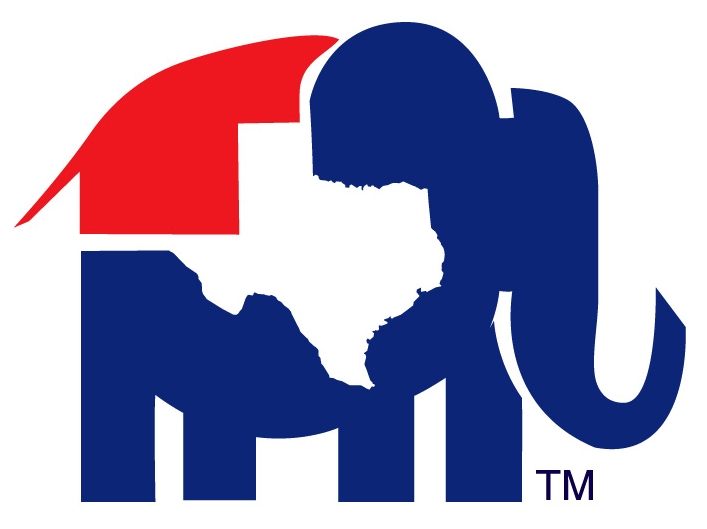